StableBuffer: Optimizing Write Performance for DBMS Applications on Flash Devices
Paper by: Yu Li, Jianliang Xu, Byron Choi, and Haibo Hu
Department of Computer Science
Hong Kong Baptist University

Slides and Presentation By: Justin Weaver
Introduction
Flash devices offer…
Much faster random reads compared to HDDs
Lower power consumption
 But random writes can be very slow
 Proposed solution called StableBuffer
 Takes advantage of efficient write patterns
 Implemented as DBMS buffer manager add-on
 No need for firmware or OS driver updates
Why So Slow?
Why are random writes to NAND flash so slow?

 Only empty cells can be written to
 Writes at page level, but erases operate on blocks
 Overwrite operation: read, erase, modify, write
The StableBuffer Solution
Execute all writes to empty “slots” in a pre-allocated buffer on the flash device

 Take note of the writes’ actual destinations and look for efficient write patterns

 Flush the buffer by writing the discovered patterns to their actual locations
Efficient Write Patterns
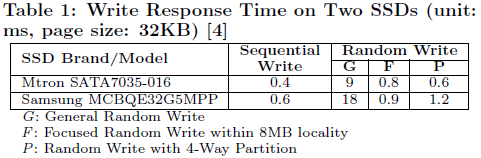 Sequential Writes – consecutive addresses

 Focused Writes – addresses within a specific range

 Partitioned Writes – mix of sequential writes to several areas
Design Challenges
How should the space inside of the StableBuffer be managed?

 How should efficient write patterns be recognized without too much overhead?

 Which write patterns should be flushed to their destinations, and when should this happen?
Data Structures
StableBuffer
Pre-allocated area on the flash device
Broken into slots, each the size of a page
Example: 4MB SB, 4KB pages  1,024 slots

Translation Table
In-memory table that maps actual destinations with slot numbers
Example entry: <0x1234ABCD,  42>
Implemented as hash table, key is destination address

Bitmap for Free Slots
“1”  empty ,    “0”  occupied
Free slot pointer points to next open slot

Metadata added to pages for fault tolerance
StableBuffer Manager
Reader

 Writer

 Flush Manager
Reader
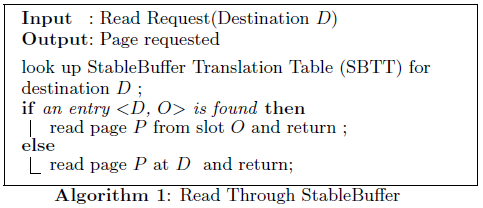 Checks to see if page is in SB first
If it is, read it from the SB
If not, read it from the actual destination
 Paper claims the overhead is negligible because of hashing
Writer
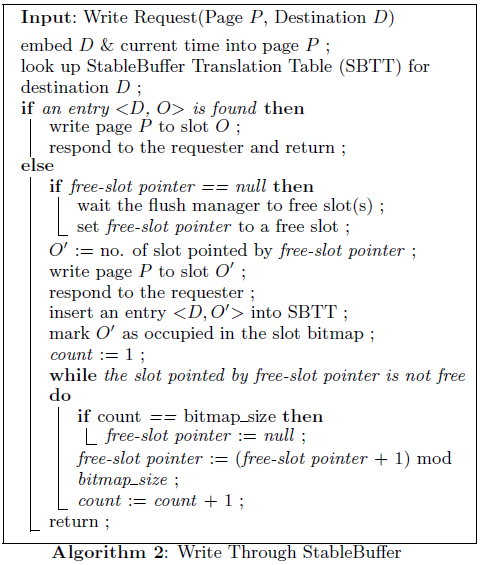 Overwrite page in table if destination is already there, then return

OR ... 

Invoke flushing if free slot pointer is null

Write page to free slot

Update table and bitmap

Update free slot pointer
Flush Manager
Write pattern recognition
On-Demand
Incremental

Pattern Flush Strategies
Passive
Proactive
On-Demand vs. Incremental
On-Demand
Finds efficient write patterns upon request
Scan on sorted destination addresses finds sequential and partitioned patterns
Sliding window on sorted addresses finds focused area patterns

 Incremental
Maintains pattern information; updated after every write
Maintain set of Si = (addrmin, addrmax) to find sequential writes
Maintain set of Pl where each entry points to all Si with size l; each Pl is a candidate partitioned write pattern
Maintain set of Fi = (addrmin, addrmax, setaddr) where setaddr is a set of addresses between min and max; each Fi  is a candidate focused write pattern
Passive vs. Proactive
Passive
Flushes pages when there are no open slots
Triggers on-demand pattern recognition OR chooses incrementally generated patterns
Chooses to flush the longest instance that is expected to be written fastest
 Proactive
Flushes pages during any write operation when qualified to do so
Requires incremental pattern recognition
Runs in the background, detecting good efficient write patterns
Checks if maintained patterns are qualified for flushing
Qualified patterns have a threshold value higher than θx where x is one of the three write patterns
θseq = lmin / l	 θpar = θseq * T par / T seq	 θfocus = θseq * T focus / T seq
Experiment Setup
Three flash devices
16GB SSD
8GB USB flash drive
8GB SDHC card
 Three StableBuffer configurations
Ondemand+Passive
Incremental+Passive
Incremental+Proactive
TPC-C benchmark on PostgreSQL 8.4
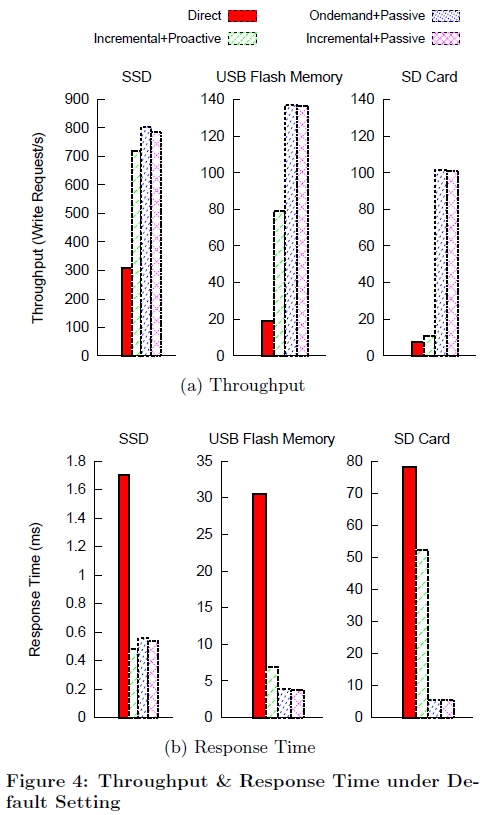 Throughput and Response Time
All measurements outperform direct method

 SD card has poor performance with incremental+proactive

 Incremental+passive and ondemand+passive perform the best
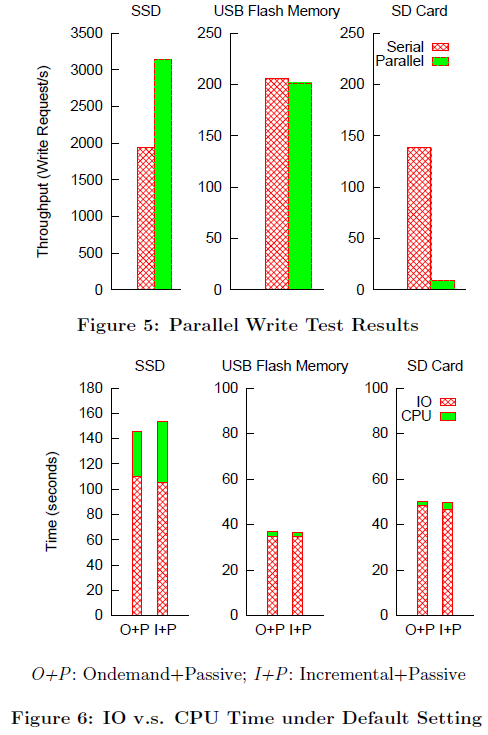 Other Tests
SD card performs very poorly in parallel write test

 USB flash drive and SD card are clearly IO bound, not CPU bound
StableBuffer Size
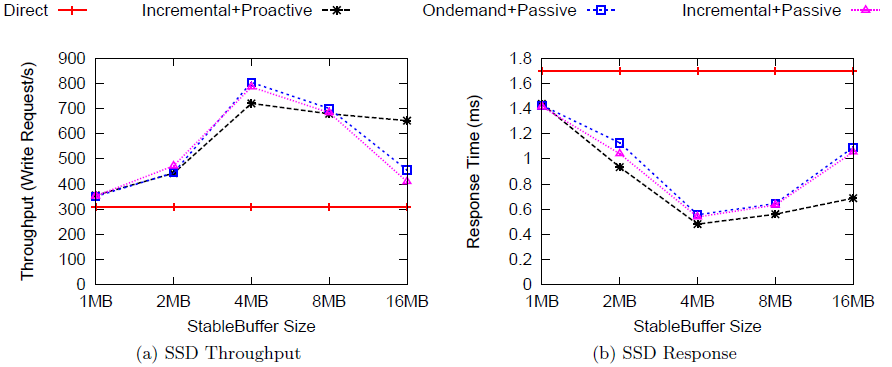 Best performance achieved when StableBuffer size was set to 4MB for this particular drive
Paper Conclusions
Using the StableBuffer DBMS add-on, random write performance on flash memory was shown to dramatically increase

 No firmware or OS driver updates were needed
Questions
Comprehension questions?

...

 Presentation questions...
Does optimal performance rely too heavily on the need to benchmark each specific device model first?
Could developments in firmware and/or OS drivers make an add-on like StableBuffer no longer necessary?
USB flash drives and SD cards would probably never be used for DBMS storage; why not just test several different SSD models instead?
Could OS support for the TRIM command help with random write performance within a DBMS?